LHC Status Tue Morning 10-July
  Bernhard Holzer, Jan Uythoven
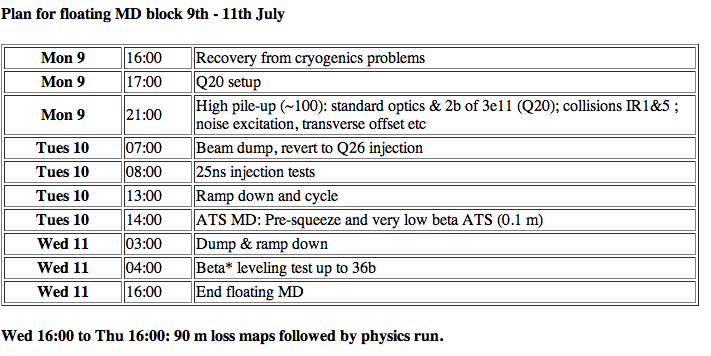 29/06/2012
LHC 8:30 meeting
Mon Late

16:00h cryo back
17:00h LHC “on”, no QPS hick ups, start precycle
17:40h injection probe beam
17:40h Q20 pilot in ... RF phase error ...
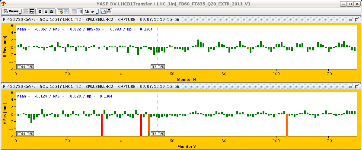 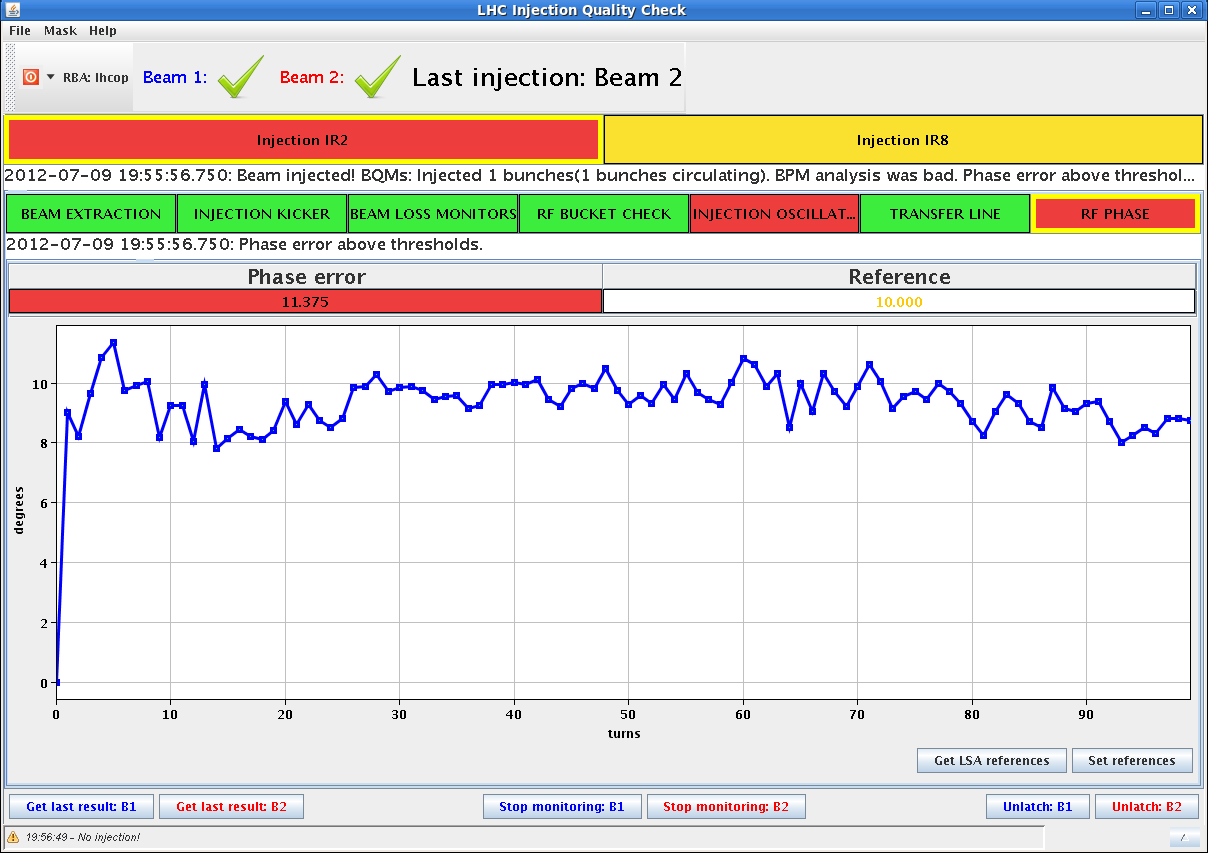 29/06/2012
LHC 8:30 meeting
Mon Late
20:34h
First high intensity Q20 bunch in. 3.26e+11
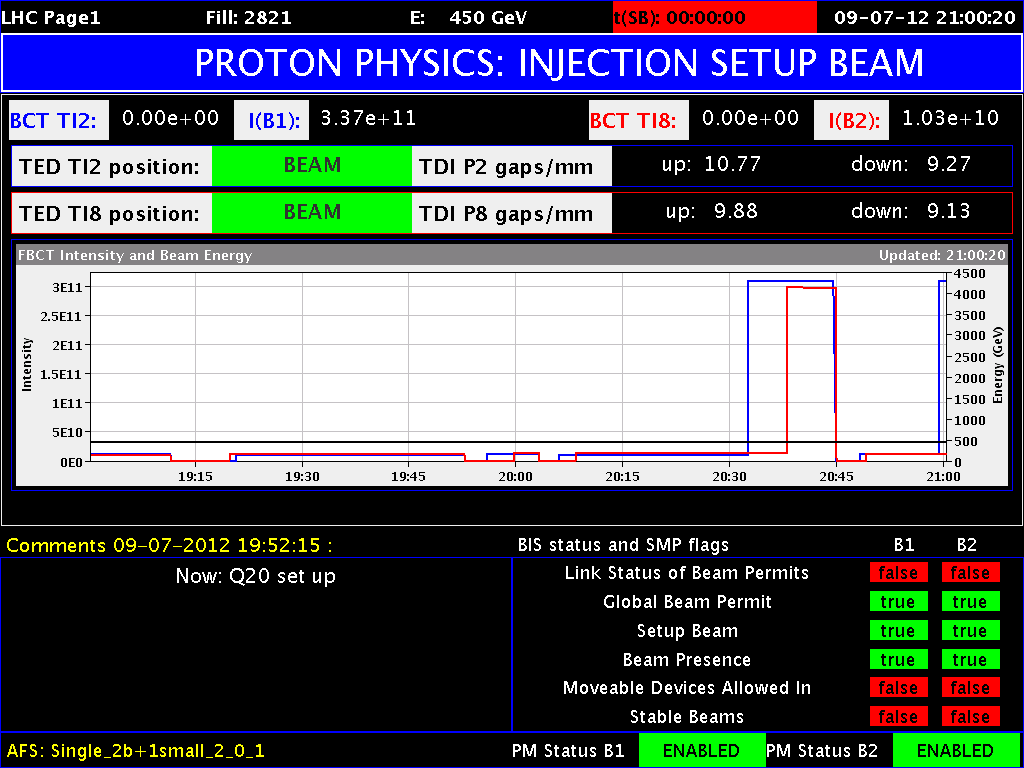 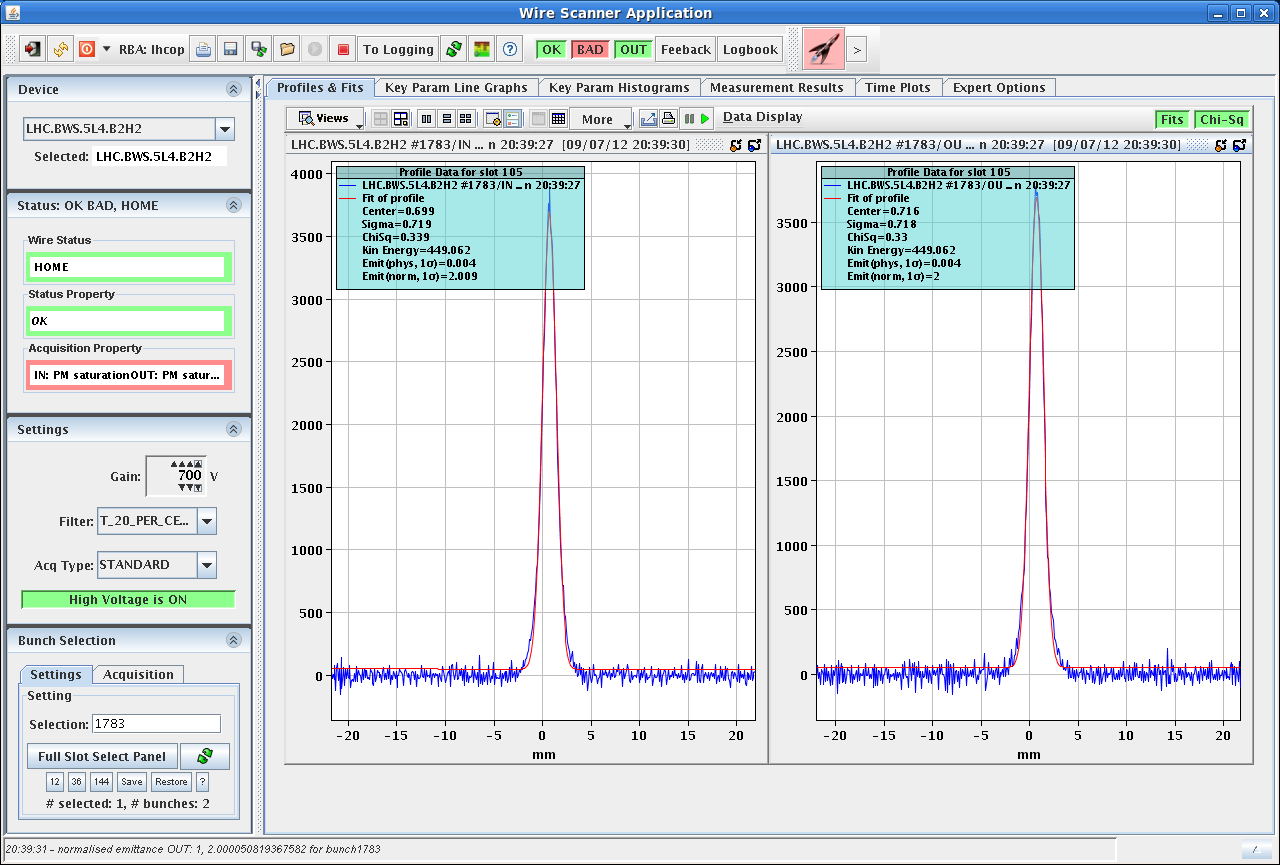 εn ≈ 2.0
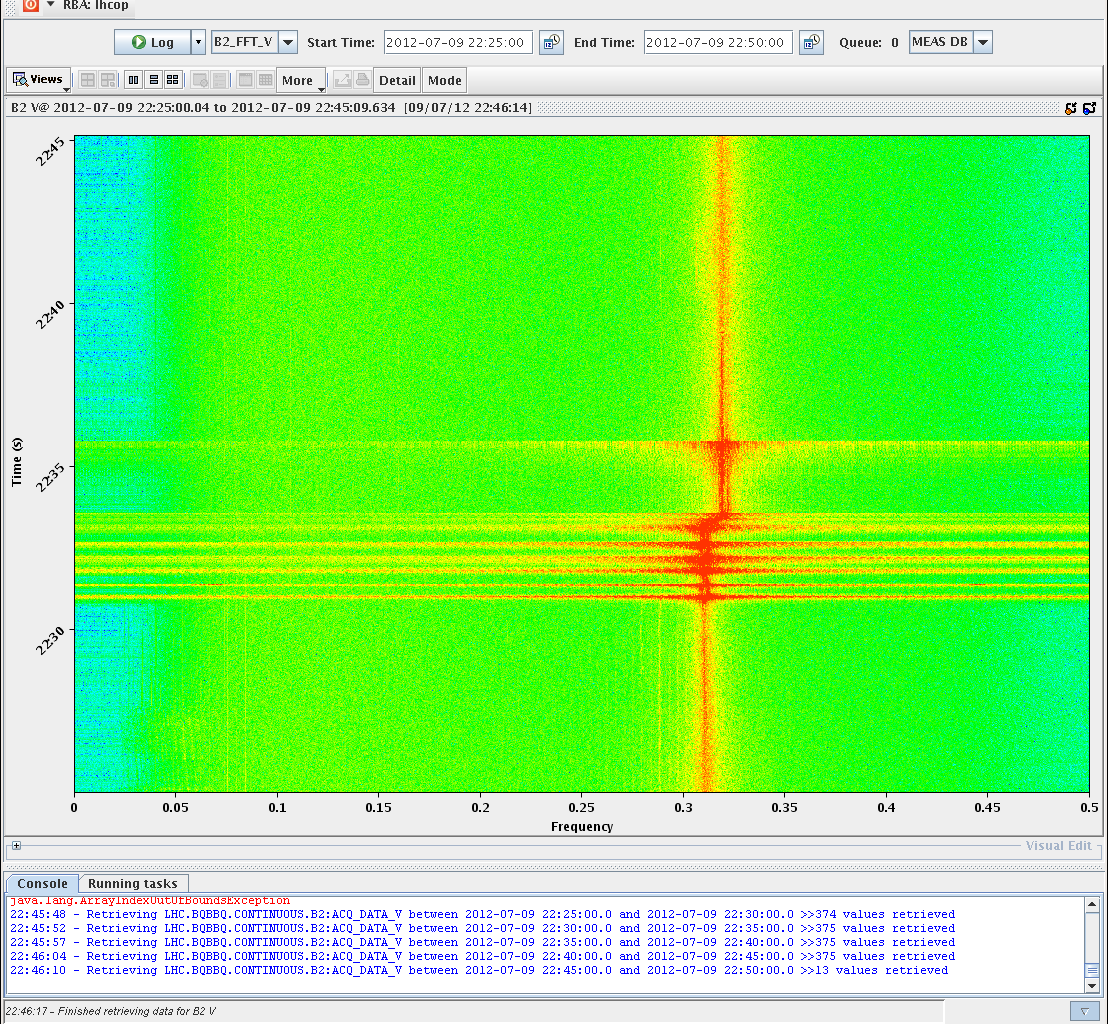 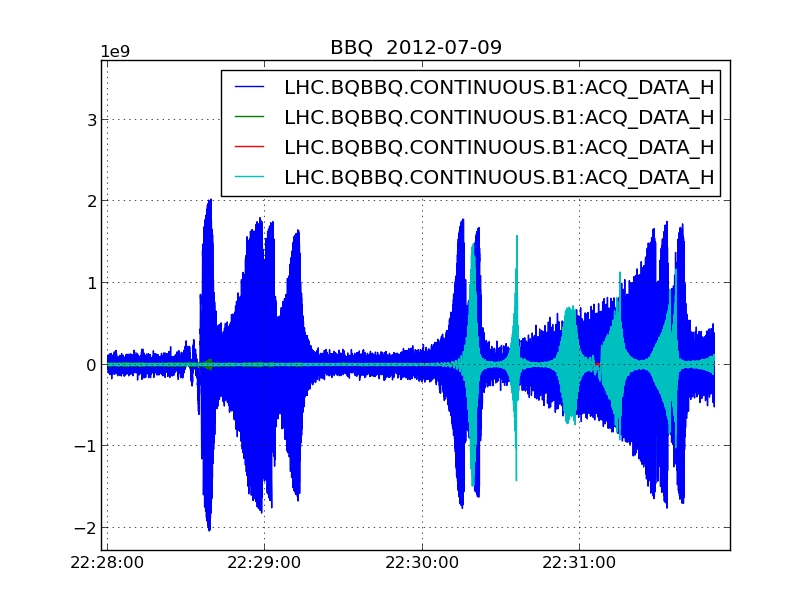 22:14h ramp ... with problems ...
emittances after Squeeze:  B1H = 4.2
		           B1V = 1.5
		           B2H = 2.8
		           B2V = 4.2
Mon Late / Night
23:00h stable beams
preliminary pile-up number from CMS at start of SB:    45
 			from ATLAS at start of SB:  30
23:58h beam dump & cycle

01:25h new injection, ramp, squeeze ...
02:15h beam dump: High losses on B1,
	 we decided to dump since the pile-up wouldn't be better than before.

03:19h new injection
	B1 heavily unstable during the squeeze
	 dumped by operator  

05:35h new injection
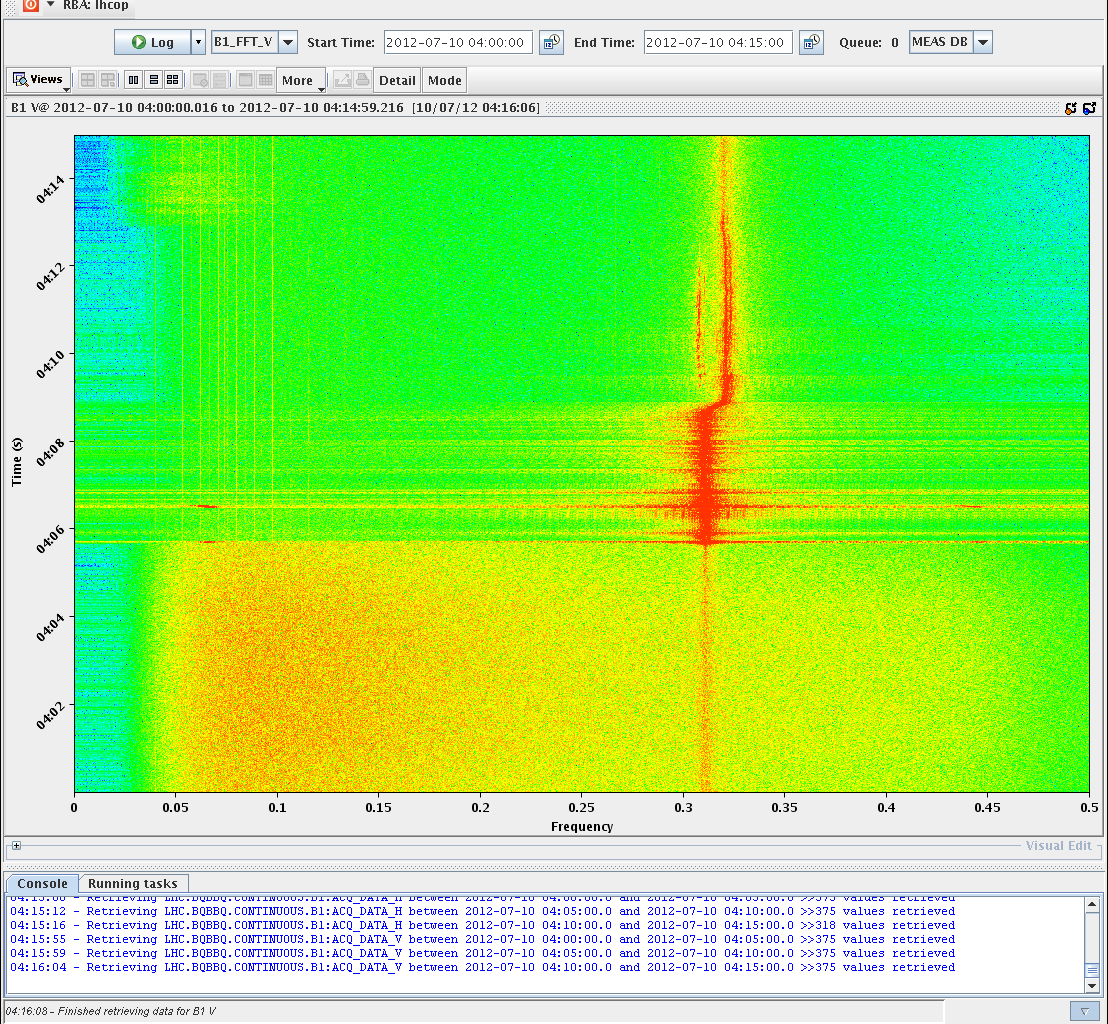 29/06/2012
LHC 8:30 meeting
Tue Morning
07:00h ... finally stable beams
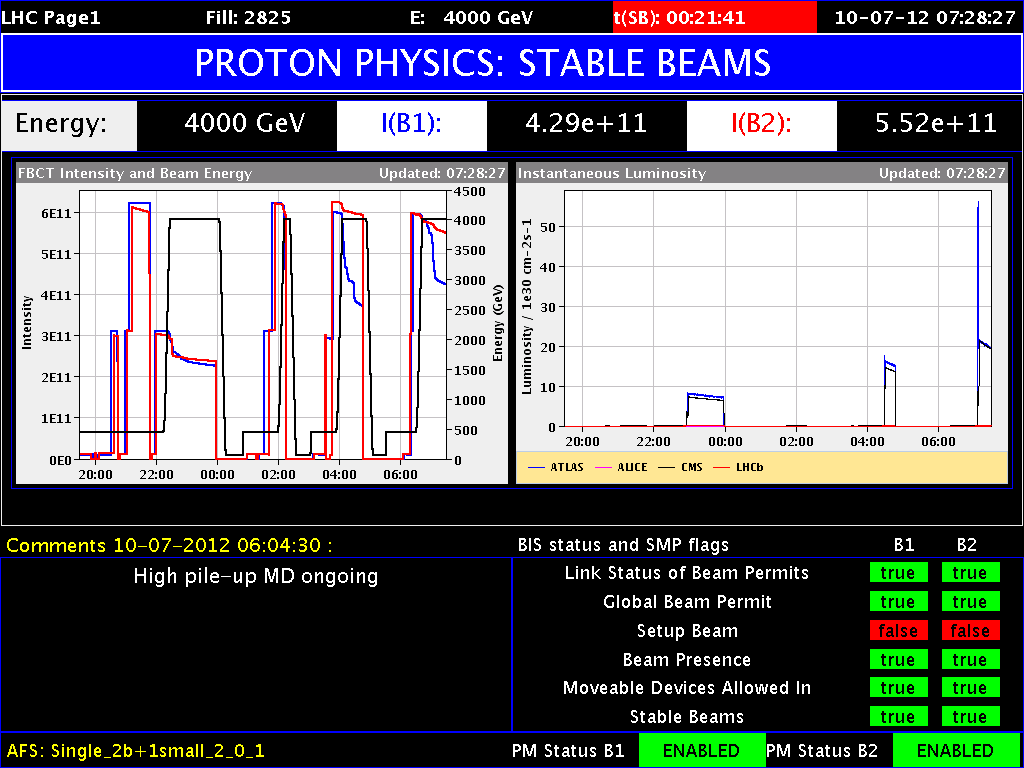 29/06/2012